William Henry Mink IV3/1/1954 - 1/8/2022
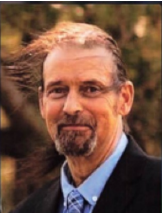 William Henry Mink IV, resident of Rawlins, Wyoming, passed away January 8, 2022, at the age of 67.
Bill was very proud of his service in the Navy.  Bill retired at 20 years as an Aviation Electronics Technician Senior Chief. He spent his career as an aircrewman flying on P-3 aircraft. He also served as Maintenance Chief in Keflavik Iceland. He is a member of the American Legion as well as a lifetime member of the Veterans of Foreign Wars. 

He continued his career at the US Postal Service in the bulk mail facility in Denver, Colorado. He went on to further himself and was supported by his wife while he earned his degree in Workforce Education and Training. This led to his success in assisting Wyoming State Penitentiary inmate to adjust and re-enter into public life. He since worked as manager of O’Reilly Auto Parts then clerk at Walmart. He is survived by his spouse of 26 years, his son David Mink, step-son Chris (Kaurice) Blesse', son Butch, and daughter Jennifer; mother Betty Mink; brother Greg Mink; and sister Judith Mink. 

He preceded in death by father, William H. Mink III. 

A Celebration of Life will be held Wednesday, January 19th at the Econolodge of Rawlins in the Wyoming Room from 2:00 pm to 4:00 pm. 

Memorial donations may be made to American Heart Association, American Cancer Society, Pet Partners of Rawlins